e-Arşiv Fatura Nasıl Düzenlenir ?
15 Ocak 2020
E-Arşiv Portal interaktif  giriş yapılır.
Not 1: Kullanıcı Kodu ve Şifrenizi muhasebecinizden
isteyiniz.
2: Sistemdeki kayıtlı telefon numarasının sizin  telefon numaranız olduğu kontrol ediniz.
(Sistemin tüm mesajlaşma işlemi bu telefon numarasından olacaktır.)
E-Arşiv Portal Seçilmeli
Kullanıcı Bilgileri Girilmeli
Güncellenme mesajı
düşecektir
Ünvan bölümünde eczane adı  yazıyorsa bu bölüme eczacı adı  soyadı yazılmalı
Fatura Oluştur  seçilmeli
Dönem sonu tarihi seçilmeli
Satış seçilmeli
Fatura kesilecek kurum ya da kişinin vergi no yazılmalı
Adres bilgisi doldurulmalı
Not : Diğer bölümler otomatik çıkmaktadır.
Herhangi bir bilgi girilmesine gerek bulunmamaktadır.
Satır ekle butonundan 
 satır eklenmeli
Not: SGK MEDULA’da fatura sonlandırılabilmesi için gereken  fatura numarasını alabilmek için taslak fatura oluşturulmalıdır.  Rakamlar ve tüm içerik daha sonra düzenlenecektir.
Not: Taslak faturanız oluşturulmuş olacaktır.
E-Arşiv Portal / Belge İşlemleri / Taslaklar bölümünden 
 hazırlamış olduğunuz taslak faturaya ulaşabilirsiniz.
Sorgula butonuna basılarak taslak faturanıza ulaşabilirsiniz.
Taslak fatura seçildikten sonra düzenle butonuna basılarak  faturanızı düzenlemeye başlanmalı
Oluşan belge numarası SGK MEDULA ekranından  fatura sonlandırırken istenen fatura numarası  bölümüne yazılmalı
Oluşan belge numarası SGK MEDULA
ekranından fatura sonlandırırken istenen  fatura numarası bölümüne yazılmalı
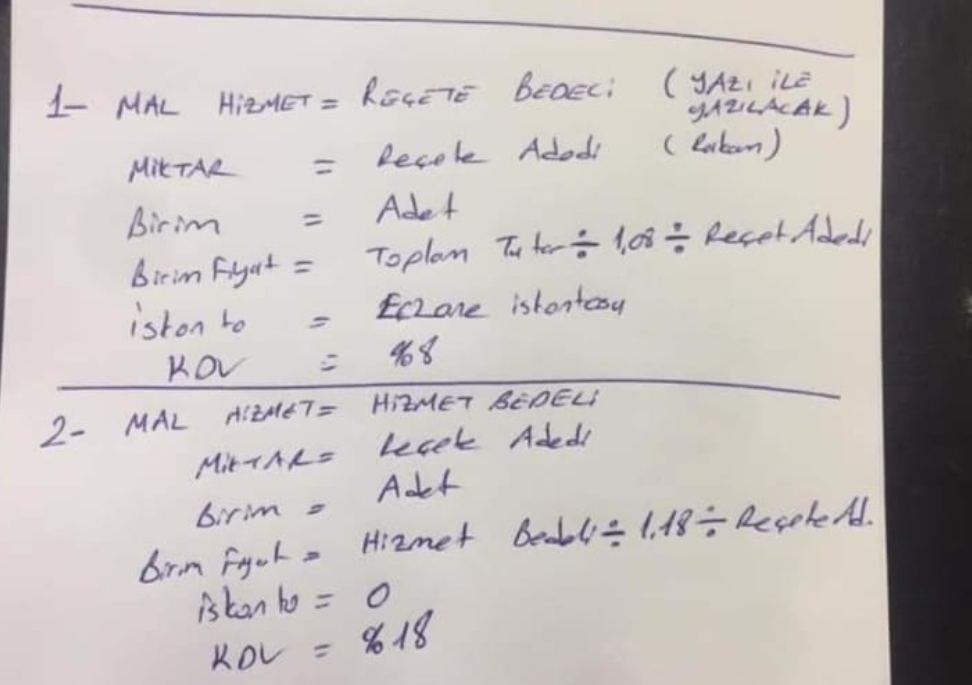 KDV bu rakamdan düşülmelidir. (1. Satır için)
KDV bu rakamdan düşülmelidir. (2. Satır için)
2
2
2
2
Bu bölüme kayıtlarda bulunması gereken / istediğiniz  bilgiler yazılmalı (ödenecek tutar yazı ile yazılmalı)
Yirmi altı bin sekizyüz elli yedi tl altmış kuruş
Taslak faturanızın düzenleme işlemi
tamamlanmıştır.
E-Arşiv Portal / Belge İşlemleri / Taslaklar bölümünden düzenlemiş
olduğunuz faturaya sorgula butonundan ulaşabilirsiniz.
Faturanızı seçerek GIB İmza Butonuna basılmalı
Faturanızı imzalayarak onaylamak için  Şifre Gönder butonuna basılmalıdır.
Güncellemiş olduğunuz telefon numaranıza
şifre mesaj yoluyla gelecektir.
Şifre girilerek onayla butonuna basılmalı
Seçtiğiniz faturayı İndir butonuna basarak
ekranda görüntüleyebilirsiniz.
WinRAR şeklinde inen dosya açılarak fatura yazdırılmalı
XML Belgesi de daha sonra ulaşılabilecek şekilde saklanmalı
Oluşturmuş olduğunuz e-Arşiv Faturanızdan çıktı alınıp  Kaşe-İmza yaparak teslim edilmelidir.
2
2